Evaluation des IHM
Eid
M2
Auteur:
CHOUAKI Dahbia
plan
Introduction
Utilisabilité et utilité
Critères d’évaluation heuristique
Critères d’évaluation ergonomique
Test utilisateur
Conclusion
1.Introduction
Interface homme-machine
 ensemble de dispositifs matériels et logiciels permettant à utilisateur d’interagir avec un système interactif
Fonctionnalités proposé par la machine
Utilisateurs
realisation d’ihm
Quatre phases:
 Découverte:
Qui est l’utilisateur?
Invention:
Qu’est qui est possible?
Conception:
Qu’est ce qu’on fait?
Evaluation:
Est-ce que ça marche?
objectif
L’évaluation est une phase primordiale dans la boucle de 
conception des IHM. Elle permet de vérifier et valider un
 système interactif. 

Un système est dit vérifié s’il correspond aux spécifications issues de l’analyse des besoins. 
Un système est dit validé s’il correspond aux besoins tout en respectant les contraintes du domaine d’application
Réaliser un système utile et utilisable
Evaluer quoi
Fiabilité et qualité technique
Utilisabilité
Capacité à permettre à l'utilisateur d'atteindre facilement ses objectifs
Qualité de l’interface (ergonomie)
Utilité:
Adéquation aux objectifs de haut niveau du client
Le logiciel satisfait-il les spécifications 

Usages:
Utilisation réelle du logiciel
Le logiciel est-il utilisé comme prévu ?
Evaluer quand ?
En cours de conception
Conception itérative de maquette
Conception centré utilisateur
En cours de réalisation
Méthodes classiques de contrôle qualité
En cours de diffusion
Satisfaction de l’utilisateurs
Incident critiques
Avant un achat
Comparaison de logiciels
Évaluation sommative
Principe d’evaluation
[Speaker Notes: “Toute évaluation consiste à comparer un modèle de l’objet 
évalué à un modèle de référence permettant d’établir des conclusions.” [SEN 90]. Lors de l’évaluation de système 
interactif, le modèle que l'on peut qualifié d'observé (ou d'analysé) est donc comparé à un modèle de référence. Ce 
modèle doit être représentatif de l’adéquation de l’IHM évaluée par rapport aux besoins spécifiques définis par le 
concepteur (fig. 1).]
Utilisabilité et utilité
[Speaker Notes: L’analyse de l’IHM doit mettre à jour un ensemble de variables cibles, c’est-à-dire les données de base à recueillir. 
La figure 2 présente quelques unes des principales variables dépendantes utilisées pour l’évaluation des IHM. Deux 
grandes familles se distinguent : l'acceptabilité sociale (des systèmes inacceptables socialement seraient par exemple 
des systèmes posant des questions indiscrètes aux utilisateurs, ou visant à identifier dans un but de licenciement des 
opérateurs insuffisamment productifs) et l'acceptabilité pratique. La seconde classe comprend les contraintes courantes 
de production, de coût, de fiabilité… mais aussi la facilité d'utilisation qui concerne principalement l'IHM. C'est dans 
ce critère d’utilisation que l'on retrouve les deux propriétés citées précédemment. Notons que l'article se focalise par la 
suite sur l'utilisabilité]
Utilité
Adéquation aux objectifs de haut niveau du client:
le logiciel satisfait-il les spécifications ?
l’utilisateur peut-il accomplir sa tâche à partir des fonctionnalités du système ?
L’utilisabilité
Les critères de l’utilisabilité sont :
L’efficacité : précision et degré d'achèvement selon lesquels 
       l'utilisateur atteint des objectifs spécifiés.
L’efficience : rapport entre les ressources dépensées et la 
      précision et le degré d'achèvement selon lesquels l'utilisateur 
       atteint des objectifs spécifiés.
La satisfaction : absence d'inconfort
[Speaker Notes: Conséquence
• Utilisabilité ÅÆ facilité d’utilisation]
Méthode d’évaluation
Expérimentation contrôlés
Expérimentation quasi contrôlé
Etude d’utilisabilité
Expériences contrôlés
Discipline: psychologie expérimentale/medecine
But:
Tester une hypothèse ou étudier les corrélations
Produire une connaissance scientifique
Étapes:
Spécifier l'hypothèse : qu'est-ce qu'on étudie ? 
Spécifier les variables indépendantes : qu'est-ce qui varie ?
Opérationnaliser le comportement comment étudier ces variations ?
Spécifier les variables dépendantes qu'est-ce qu'on mesure ? 
Spécifier les procédures répartition des groupes, rôle de l'expérimentateur etc.
Identifier les tests statistiques appropriés y a-t-il une différence ?
Exemple(1/2)
M. Bétrancourt, Effet de trois modalités d'intégration texte figure dans les systèmes multi-média
Spécifier l'hypothèse
format de présentation influence l'apprentissage
Spécifier les variables indépendantes
trois formats de présentation du matériel d'apprentissage
texte et figure séparés
présentation intégrée (texte et figure côte à côte)
texte en bulles d'informations
Opérationnaliser le comportement
tâche de mémorisation et tâche de résolution de problème
[Speaker Notes: Réalisées en labo: 
permettent un plus grand contrôle des variables 
ne peuvent pas être généralisées à des situations réelles]
Exemple(2/2)
Spécifier les variables dépendantes
temps d'apprentissage et mémorisation (nombre de termes correctement replacés sur le graphique)
Spécifier les procédures (résumé)
Test individuel pour 24 étudiants répartis aléatoirement en 3 groupes  
consigne : étudier le graphique et le commentaire; tâche : on présente le graphique et il faut donner le commentaire)
Identifier les tests statistiques appropriés
Quasi expérience
But: expérimentation contrôlé mais en situation réelle
Probleme:on ne contrôle pas tout les facteurs
Solution
Rendre explicites les "menaces d'invalidité"
Faire varier:
Le dispositif expérimental
Les méthodes expériences ,étude de cas, interviews
Recouper les informations
Comment évaluer l’utilisabilité? Méthodes
Évaluation empirique
observation et recueil de données
entretiens, questionnaires
Évaluation analytique
jugements d’experts
utilisation de référents évaluations heuristiques
critères d’évaluation ergonomique
Jugements d’experts
nécessité d’avoir plusieurs experts en début de projet pour évaluer des produits existants
utiles pour éliminer les grosses erreurs
nécessité de disposer de scénarios d’utilisation du système et d’une description des futurs utilisateurs
Organiser l’expertise
conseils
Au moins trois experts 
• avis indépendants 
• puis coordonnés, voir contradictoires 
 Ergonomes qualifiés d’au moins trois ans d’expérience 
 Leur donner 
• une description de la population des futurs utilisateurs 
• Scénarios, critères ou grille d’analyse
Evaluation heuristique
Une inspection heuristique consiste à faire examiner une interface 
par un nombre restreint d’évaluateurs qui posent un jugement sur
sa conformité à un ensemble de principes d’utilisabilité("heuristiques").

 Avantages:
• rapide, peu coûteux.
• permet d'identifier des problèmes importants.
• ne requiert pas la participation des utilisateurs.

 Désavantages:
• en dépit de sa simplicité apparente, demande une grande
expertise des évaluateurs par rapport à l'ergonomie des IHM.
• ne trouve que 30 à 50 % (en général) des problèmes que
vivront les utilisateurs.
[Speaker Notes: Le terme heuristique désigne une méthode de résolution d’un problème qui ne passe pas par l’analyse détaillée du problème mais par son appartenance ou adhérence à une classe de problèmes donnés déjà identifiés.]
Comment ?
L'E.H. est généralement réalisée par une équipe de 2 ou 3 experts qui passent en revue l'ensemble de l'interface au moyen d'une liste de principes appelés "heuristiques». 
Chaque expert évalue de son côté l'interface avec les guides qui lui sont fournis
Ensuite chacun confronte son point de vue avec celui de son collègue
Visibilité de l'état du système (feedback)
  Grâce à un feedback approprié et fourni dans un délai raisonnable, le système doit toujours informer l'utilisateur sur son état. 
les actions déclenchable
l'interprétation des inputs de l'utilisateur.
le résultat des actions effectuées .
l'état d'avancement d'une tâche.
les erreurs.
Adéquation du système au monde réel
Le système doit s'exprimer dans le langage de l'utilisateur, avec des mots, des phrases et des concepts familiers à celui-ci, plutôt qu'avec des termes "orientés système" .
Il faut respecter les conventions du monde réel, en faisant apparaître les informations dans un ordre naturel et logique.
Dans le terme "langage", nous incluons non seulement les mots et phrases présents dans l'interface mais aussi les icônes, sons.
Contrôle et liberté et de l'utilisateur

Les utilisateurs choisissent souvent par erreur des fonction du système et ils ont besoin d'issues de secours pour quitter la situation non désirée sans devoir parcourir un long chemin. Il faut offrir les fonctions « annuler » ou « modifier »
Le déclenchement des fonctions du système doit se faire à l'initiative de l'utilisateur.
Cohérence et respect de standards
Les utilisateurs ne devraient pas se demander si les différents mots, situations, ou actions veulent dire la même chose. Il faut se conformer aux conventions de la plate-forme.
De la même manière, des opérations sémantiquement identiques, même utilisées dans des contextes différents, sont mieux accomplies si elles sont présentées de manière uniforme, et actionnées par les mêmes mécanismes.
Donc, la cohérence n'est pas juste une question de présentation des écrans mais e également relative à la tâche et sa structuration.
Design minimaliste et esthétique
Les dialogues ne devraient pas contenir des informations qui sont non pertinentes ou rarement utilisées. 
Toute information superflue dans un dialogue entre en compétition avec les informations pertinentes et diminue la visibilité relative de ces dernières.
les informations qui sont utilisées ensembles, doivent être affichées visuellement proches l'une de l'autre ; 
L'interface ne doit pas contenir plus de 5 à 7 couleurs différentes.
Reconnaissance plutôt que rappel
Il faut rendre les objets, les actions et les options visibles. Il ne convient pas que l'utilisateur doit se rappeler des informations données à un endroit du dialogue lorsqu'il est à un autre endroit. Les instructions d'utilisation du système devraient être visibles ou faciles à retrouver lorsqu'elles sont nécessaires.

Dans le dialogue avec l'utilisateur, il est donc préférable que le système présente des éléments à l'utilisateur qu’il pourra dès lors manipuler. Les menus permettent aisément d'atteindre ce but.

Ainsi, une interface graphique est toujours plus facile à utiliser qu'un système en langage de commande, car ce dernier présente peu d'informations permettant à l'utilisateur de "se souvenir".
Flexibilité d'utilisation 
Des accélérateurs -non vus par l'utilisateur novice -peuvent souvent accélérer l'interaction pour l'utilisateur expert de telle façon que le système puisse s'adresser à la fois aux novices et aux experts.
il faut permettre aux utilisateurs d'adapter des actions fréquentes.
L'utilisateur expérimenté doit pouvoir réaliser les opérations utilisées fréquemment assez rapidement, à l'aide de raccourcis de dialogue.
L'interface doit permettre à l'utilisateur d'aller directement à l'endroit désiré (ex. : liens hypertexte)
Aide à la gestion des erreurs 
Les messages d'erreur doivent être exprimés dans un langage clair (pas de codes), indiquer précisément le problème et suggérer une solution d'une manière constructive.
Les messages d'erreur doivent suivre quatre recommandations :

Ils doivent être formulés dans un langage clair, compréhensible par l'utilisateur (éviter les codes "orientés système") 
Ils doivent indiquer clairement le problème
Ils doivent aider l'utilisateur à solutionner le problème
Les messages d'erreurs ne doivent pas intimider ou rendre responsable explicitement l'utilisateur.
Prévention des erreurs 

Plutôt qu'un bon message d'erreur, il vaut mieux un design soigneux qui empêche un problème de se produire.
Si l'utilisateur désire réaliser une commande dont les conséquences peuvent être sérieuses, le système devrait lui demander au préalable une confirmation.
Exemple:
     Dans le système Linux, lors de l'exécution de la commande "rm" permettant de supprimer un fichier, cette suppression étant irrémédiable, l'utilisateur doit confirmer son choix
Aide et documentation 
Même s'il est préférable qu'un système puisse être utilisé sans documentation, il peut être nécessaire de fournir une aide et une documentation.
Toute information de ce type doit être facile à chercher et ciblée sur la tâche de l'utilisateur
elle doit reprendre la liste des étapes concrètes à suivre et ne doit pas être trop volumineuse.
De telles informations doivent :
être faciles à rechercher
être focalisées sur la tâche de l'utilisateur
détailler la liste des étapes concrètes à réaliser
ne pas être trop importantes.
Promenade cognitive – Cognitive walkthrough
• Cognitive walkthrough: 
spécification d'une série de taches et des séquences d'actions que l'utilisateur doit réaliser pour atteindre chaque tache

• 4 questions fondamentales: 
1. L’utilisateur va-t-il réaliser le but attendu? Saura-t-il ce 
qu’il doit faire? 
2. L’utilisateur pourra-t-il constater que l’action nécessaire 
pour réaliser son but en cours est disponible? 
3. L’utilisateur pourra-t-il associer l’action correcte avec 
l’effet qu’il recherche? 
4. Si l’action correcte est réalisée, l’utilisateur  verra-t-il un 
progrès pour la réalisation de son but? Saura-t-il mettre 
en œuvre l’action correcte ou une action incorrecte?
Quelle méthode formative utiliser
La ballade cognitive est utilisé par des personnes non expertes en évaluation (exemple concepteur) pendant tout le cycle de développement

L’évaluation heuristique est a faire seulement quand une partie substantielle de l’IHM est achevé
Critères d’evaluation ergonomique
Meinadier

Shneiderman(5 critères centraux d’évaluation)

Ravdenet Johnson(8 critères)

Coutaz(7 règles d’or)

Bastien et Scapin (INRIA)
Critères d’evaluation-Meinadier
Mauvaise IHM

Niveau individuel
Confusion 
Frustration
Panique
Stresse
ennui
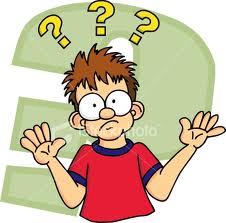 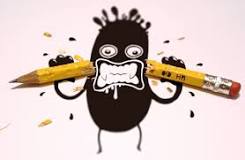 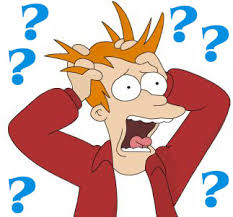 Niveau entreprise /social
rejet, erreurs graves (centrale nucléaire)
mauvaise ou sous-utilisation, baisse des performances
régression vers des tâches d’exécution
coûts : modification des tâches, réécriture du système, détournement…
Critères de qualité de Shneiderman
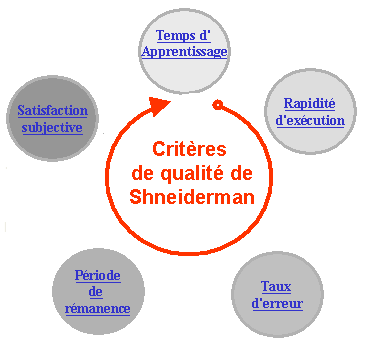 1. Temps d'apprentissage des dispositifs nécessaires à l'exécution d'une tâche : 
     la durée moyenne nécessaire pour qu’un utilisateur typique maîtrise les fonctions pour lesquelles l’IHM a été développée


2. rapidité d'exécution d'une tâche : la durée moyenne de réalisation d’un ensembletest de tâches par un groupe d’utilisateurs de référence
4. Période de rémanence durant laquelle un utilisateur conserve la connaissance acquise : heures, jours, semaines, …
C'est une fonction :
directe de l'effort cognitif requis pour planifier une séquence d'actions qui réalisent une intention donnée
indirecte du temps d'apprentissage et de la fréquence d'utilisation.

5. Satisfaction subjective à utiliser le système. Elle peut se traduire par un sentiment de confort, d'enrichissement.
8 critères ergonomiques [Bastien & Scapin, 93]:
1.guidage
2.charge de travail
3.contrôle explicite
4.adaptabilité
5.gestion des erreurs
6.homogénéité/cohérence
7.signifiance des codes et dénominations
8.compatibilité
Critères d’évaluation – Joëlle Coutaz

7 règles d’or
Lutter pour la cohérence
Lutter pour la concision
Réduire la charge cognitive
Mettre le contrôle entre les mains de l’utilisateur
Souplesse d’utilisation
Structurer le dialogue
Prédire les erreurs
Technique de test utilisateur
Les tests utilisateurs sont privilégiée pour obtenir des mesures objectives et quantitatives de la user experience. 

Réaliser un test utilisateurs avant le lancement d’un nouveau produit informatique (site Web, application mobile, jeu vidéo…) avec un échantillon de participants représentatif de votre cible, vous permet de tenir compte de leurs remarques, des éventuelles difficultés rencontrées et de leurs commentaires. 

Une IHM optimisée garantit une meilleure user experience, et maximise les chances de succès de votre produit.
Exemples:
Le penser tout haut
L’observation de la performance
Les questionnaires
L'analyse des fichiers log
Les mouvements oculaires (eyestracking)
Les mouvements de la souris(mousse tracking)
Test subjectif
Mouchard electronique
Monitoring (mouchard électronique) 
•  méthode non intrusive 
•  recueil automatique des données 
(temporelles) 
•  analyse 
des stratégies utilisées 
du séquencement réel des tâches 
des performances obtenues 
identification des erreurs d'utilisation, etc.
Exemple de test
[Speaker Notes: caméra spécialement adaptée pour réaliser des tests utilisateur sur des plateforme mobiles comme le iPhone ou le iPad. Yannick nous]
Classification méthode d’évaluation
[Speaker Notes: recueillir des données comportementales sur l'utilisation du système. 
 Tester le produit fini à travers un ensemble de données recueillies pendant son utilisation par des utilisateurs 

– évaluation de l’expert avec une liste de 
questions  choix des tâches, simulation du comportement 
cognitif de l’utilisateur


les connaissances sur l’utilisateur et la tâche 
ont été extraites de manière à être intégrées aux 
règles ou critères ergonomiques]